LİSELERİ TANIYALIM ŞEBİNKARAHİSAR REHBERLİK VE ARAŞTIRMA MERKEZİ
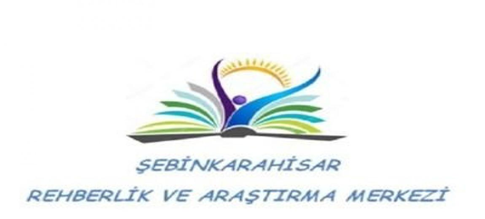 LİSE TÜRLERİ
Fen Liseleri 
Sosyal Bilimler Liseleri
Anadolu Liseleri 
Mesleki ve Teknik Anadolu Liseleri 
Çok Programlı Anadolu Liseleri 
Anadolu İmam Hatip Liseleri 
Güzel Sanatlar Liseleri
Spor Liseleri
Açık Öğretim Kurumları 
Özel Okullar
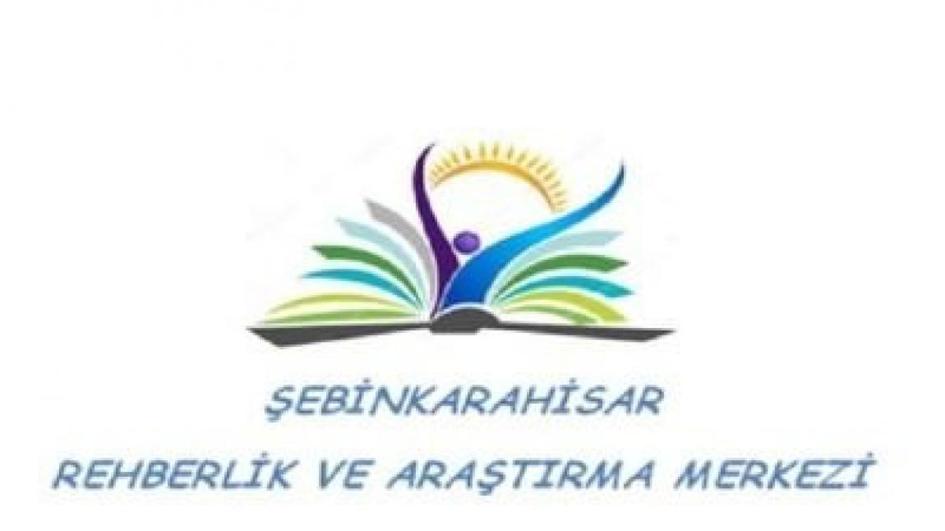 FEN LİSELERİ
Yüksek zihinsel performans gösteren, fen ve matematik alanlarındaki yetenekleri yüksek olan öğrencileri, matematik ve fen bilimleri alanında yükseköğrenime hazırlar. 

Matematik ve fen bilimleri alanlarında gereksinim duyulan üstün nitelikli bilim adamlarının yetiştirilmesine kaynaklık eder.

Öğrencileri araştırmaya yöneltmeyi, bilimsel ve teknolojik gelişmeler ile yeni buluşlara ilgi duyanların çalışacakları ortamı ve koşulları hazırlar.

Yeni teknolojileri kullanabilen, yeni bilgiler üretebilen ve projeler hazırlayabilen bireyler yetiştirir.
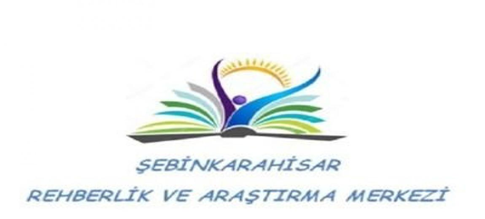 FEN LİSELERİ
Öğrencilerin bilimsel araştırma yapmalarına, bilimsel ve teknolojik gelişmeleri izlemelerine yardımcı olacak şekilde yabancı dilde iyi yetişmelerini sağlar. 

Birinci yabancı dili İngilizce olan fen liselerinde öğrenim süresi 4 (dört) yıldır. 

Yatılı/gündüzlü  ve karma okullardır.
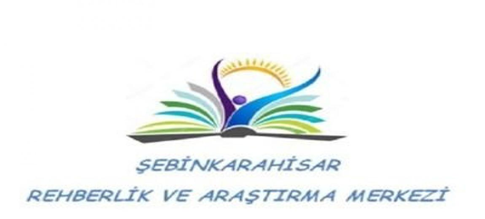 SOSYAL BİLİMLER LİSELERİ
Okulun amaçları; Sosyal Bilimler ve Edebiyat alanında ihtiyaç duyulan nitelikli bilim adamlarını yetiştirmek, yüksek zihinsel performans gösteren edebiyat ve sosyal bilimler alanlarındaki ilgi ve yetenekleri üst düzeyde olan öğrencileri bu alanda yükseköğretime hazırlamaktır.

Bir sınıftaki öğrenci sayısı 30’u geçemez.

Sosyal Bilimler Liselerinin tamamı merkezi sınav ile öğrenci almaktadır.

Bu okullarda öğretim süresi 1 yılı hazırlık olmak üzere 5 yıldır.
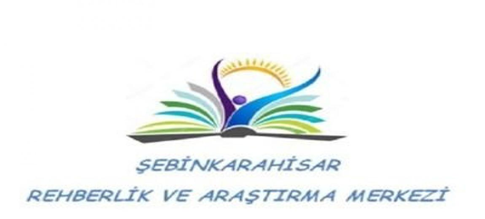 ANADOLU LİSELERİ
Fen, matematik, edebiyat, sosyal ve yabancı dil alanlarında öğrencilerin yetenekleri ve ilgi alanlarına göre yetiştirilmelerine kaynaklık edecek gerekli bilgi ve becerilerin kazandırılmasını amaçlayan ortaöğretim kurumlarıdır. 

Proje Anadolu Liselerine merkezi sınav ile yerleştirme yapılırken, diğer Anadolu Liselerine ise ortaöğretim başarı puanı ve ikametgah adresine (kayıt alanı) göre yerleştirme yapılmaktadır.

Öğrenim süresi dört yıl olan yatılı ve/veya gündüzlü olarak eğitim ve öğretim vermektedirler.
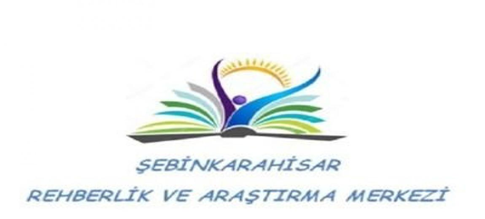 ÇOK PROGRAMLI LİSELER
Birden çok okul programının birlikte bir okulda yer almasıyla oluşan okullardır.

Çok programlı liselerde:
a)Yüksek öğretime hazırlayan programlar,
b)Hem mesleğe, hem yüksek öğretime hazırlayan programlar,
c)Hayata ve iş alanına hazırlayan programlar uygulanır.

Çok programlı liselerde 3 ana program bulunmaktadır.
•Anadolu Mesleki ve Teknik Programı
•Anadolu Lisesi
•Anadolu İmam Hatip Lisesi programları yer almaktadır.
 Bu programların alt dalları ve bölümleri vardır.
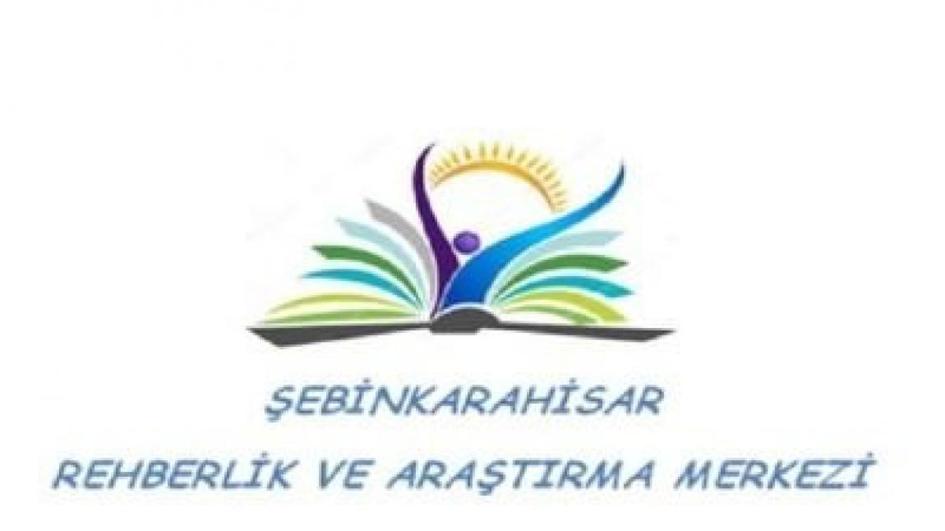 ANADOLU İMAM HATİP LİSELERİ
Öğrenim süresi dört yıl olan yatılı ve/veya gündüzlü olarak eğitim ve öğretim veren, imamlık, hatiplik ve Kur'an kursu öğreticiliği gibi dinî hizmetlerin yerine getirilmesine kaynaklık edecek gerekli bilgi ve becerilerin kazandırılmasını amaçlayan ortaöğretim kurumlarıdır.

Anadolu imam hatip meslek liselerinde bölüm/alan/dal ayrımı yoktur.

Proje Anadolu İmam Hatip Liseleri merkezi sınav ile öğrenci almaktadır. Diğerleri ise ortaöğretim başarı puanı ve ikametgah adresine göre öğrenci almaktadır. 

Merkezi sınav puanı ile öğrenci alan Anadolu İmam Hatip Liseleri, Fen ve Sosyal Bilimler Programı uygulamaktadır.
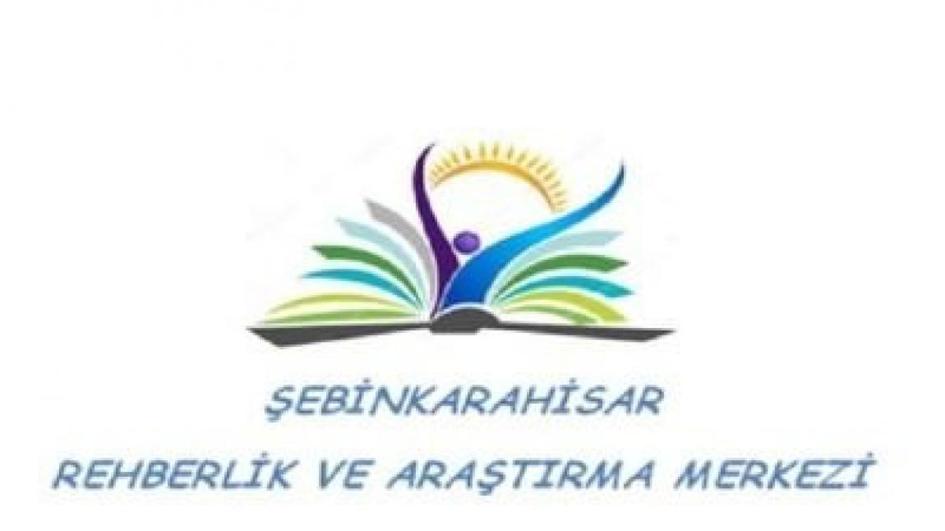 MESLEKİ VE TEKNİK ANADOLU LİSELERİ
İçinde Bulunan Alanlar
1.Turizm Alanı
2.Metal İşleri Alanı
3.Elektrik Alanı
4.Bilişim Alanı
5.Sağlık Alanı
6.Motorlu Taşıtlar Alanı
7.Tarım Alanı
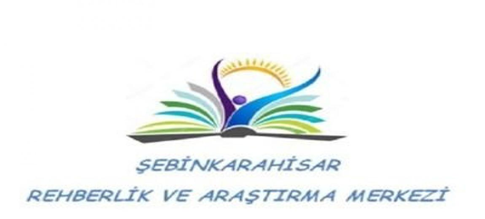 MESLEKİ VE TEKNİK ANADOLU LİSELERİ
Öğrenim süresi 4 yıl olan bu okul türünde diğer tüm okul türlerinde olduğu gibi 9. sınıf eğitim programı ortaktır.

Mesleki ve teknik Anadolu liselerinin Anadolu teknik programları, merkezi sistem sınav puanına göre öğrenci alır. Anadolu Teknik Programlarında doğrudan alana öğrenci kaydı yapılır.

Genel başvuru şartlarının yanında öğrencinin sağlık durumunun girmek istediği okulun ve mesleğin öğrenimine elverişli olması şartı aranacaktır.
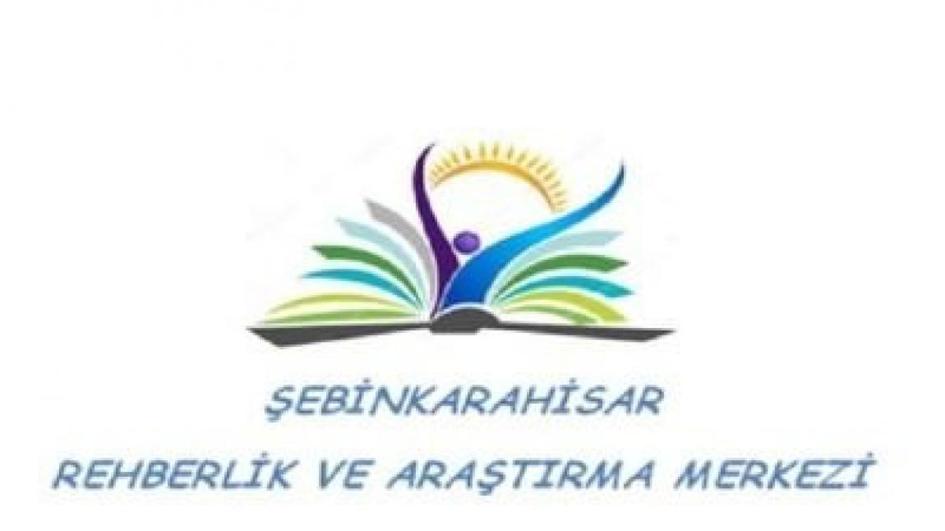 MESLEKİ VE TEKNİK ANADOLU LİSELERİ
Millî Eğitim Bakanlığı ile sektör veya Bakanlık paydaşları arasında yapılan protokoller kapsamında, bazı okullarımızda özel program ve proje uygulanmaktadır.

Alan seçimi işlemleri 9. sınıfta yapılmaktadır. Alana geçiş işlemleri öğrencinin Ortaokul OBP* ile alana geçiş koşulları (Özel yetenek, mülakat ve beden yeterliliği) dikkate alınarak yapılmaktadır.

Mesleki ve teknik Anadolu liselerindeki tüm öğrencilerin staj ya da işletmede mesleki eğitim yapmaları zorunludur.
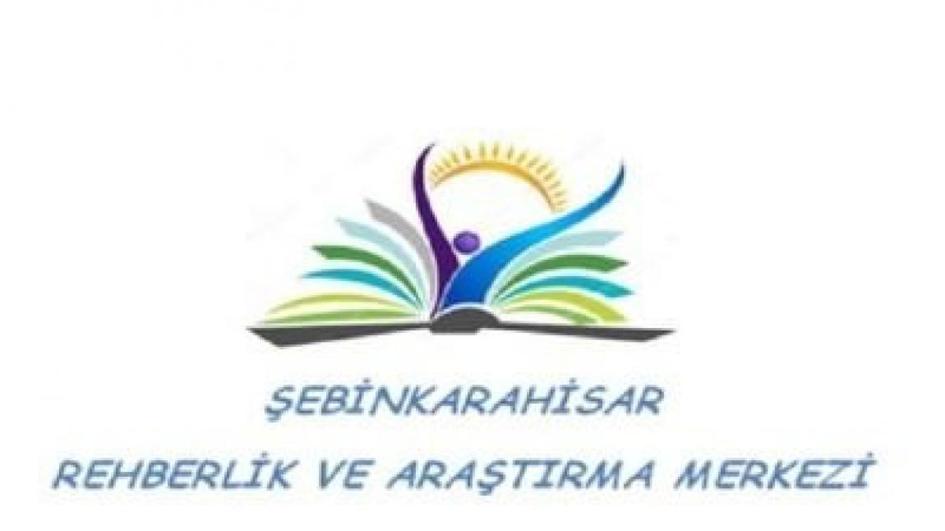 MESLEKİ VE TEKNİK ANADOLU LİSELERİ
Üniversiteye geçiş sınav sonucuna göre alanında eğitim yapmak isteyen öğrencilerimize meslek yüksekokullarına geçişte ek puan verilir.

Meslek lisesi mezunlarına üniversitelerin Teknoloji Fakülteleri, Turizm Fakülteleri ile Sanat ve Tasarım Fakültelerinde (Mesleki ve Teknik Ortaöğretim Mezunları-M.T.O.K. ) kontenjan ayrılmıştır.

Mesleki ve Teknik Anadolu Lisesi Programlarından mezunlar alanında çalıştıklarında teknisyen unvanı ile istihdam olmaktadır. Mezunlara diploma , Erasmus Pas Belgesi, İşyeri Açma Belgesi ve Usta öğreticilik belgesi verilir
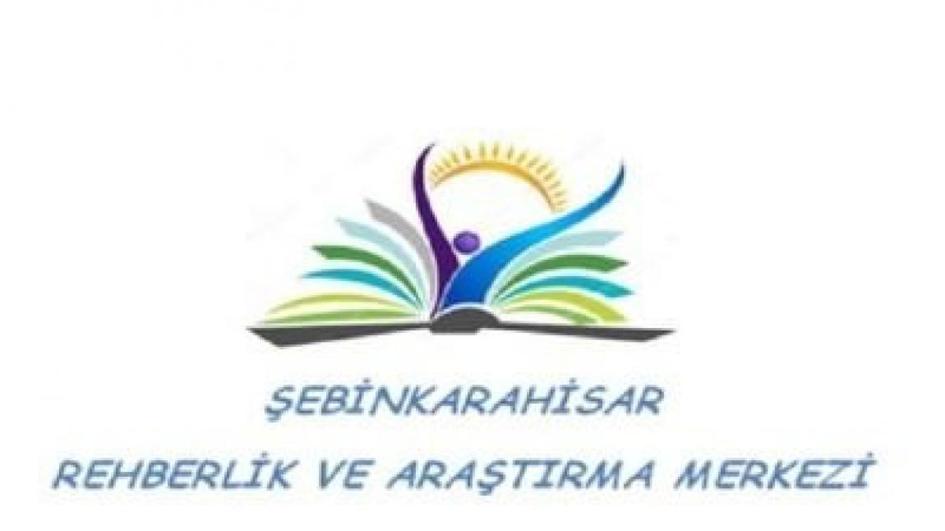 MESLEKİ VE TEKNİK ANADOLU LİSELERİ(Sağlık Alanı Olan Liseler)
Sağlık Hizmetleri Alanında;

Hemşire Yardımcılığı,
Ebe Yardımcılığı,
Sağlık Bakım Teknisyenliği dallarında eğitim verilmektedir.


Eğitim süresi 4 yıldır.
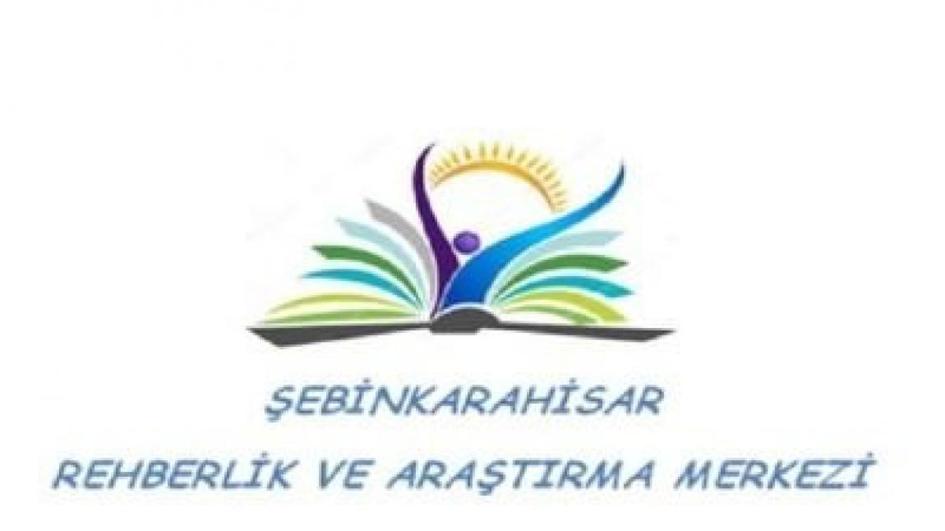 MESLEKİ VE TEKNİK ANADOLU LİSELERİ(Sağlık Alanı Olan Liseler)
Bu alanı tamamlayan öğrencilerimiz diğer alanlarda olduğu gibi ön lisans programlarına geçişte alanlarının devamı bir ön lisans programını seçtiklerinde ek puan alırlar. 

Mesleki ve teknik Anadolu liselerindeki tüm öğrencilerin staj yapmaları zorunludur.

Sağlık Bakanlığınca istihdam edilebilmeleri için ön lisans veya lisans programlarını tamamlamaları gerekir.
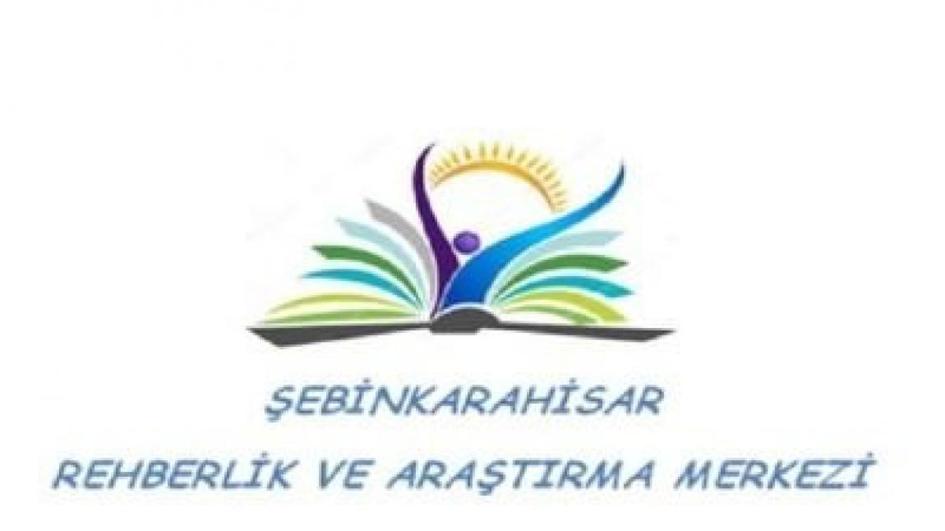 GÜZEL SANAT LİSELERİ
Güzel sanatlar liseleri; Öğrencilere güzel sanatlarla ilgili temel bilgi ve beceriler kazandırmayı ve güzel sanatlar alanında nitelikli insan yetiştirilmesine kaynaklık etmeyi amaçlar.

Güzel sanatlar liseleri yetenek sınavı ve ortaöğretim başarı puanına göre öğrenci alır. (Yetenek Sınavı Puanının %70’i ve OBP’ nin %30’ u)

Eğitim süresi 4 yıl olup yatılı ve/veya gündüzlü olarak eğitim verilmektedir.

Güzel sanatlar liselerinin başvurular haziran ayında yapılmaktadır.
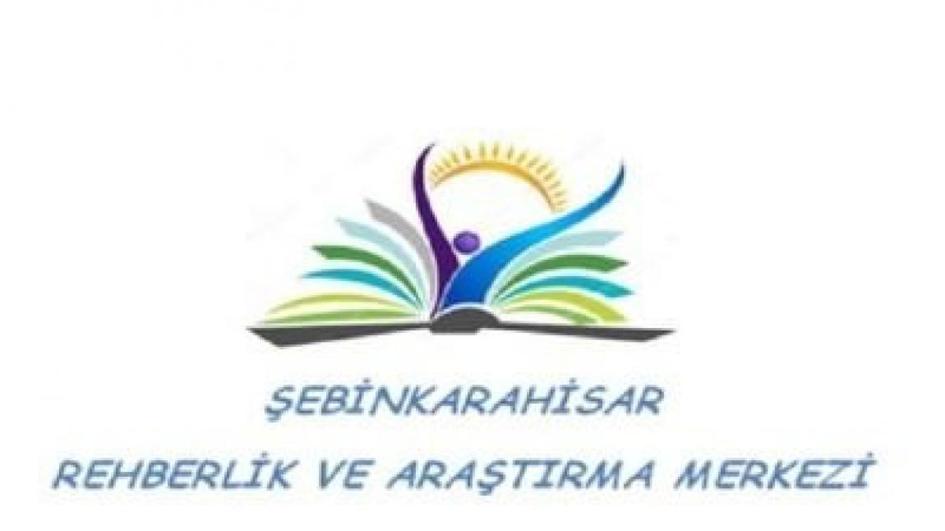 SPOR LİSELERİ
Spor liseleri; Öğrencilere beden eğitimi ve spor alanında temel bilgi ve beceriler kazandırmayı, beden eğitimi ve spor alanında nitelikli insan yetiştirilmesine kaynaklık etmeyi amaçlar.


Spor liselerinde bireysel ve takım sporları ile ilgili eğitim verilebildiği gibi voleybol, futbol, güreş, basketbol gibi belirli bir tema üzerinde de eğitim verilebilmektedir.

Spor liseleri yetenek sınavı ve ortaöğretim başarı puanına göre öğrenci alır. (Yetenek Sınavı Puanının %70’i ve OBP’ nin %30’ u)
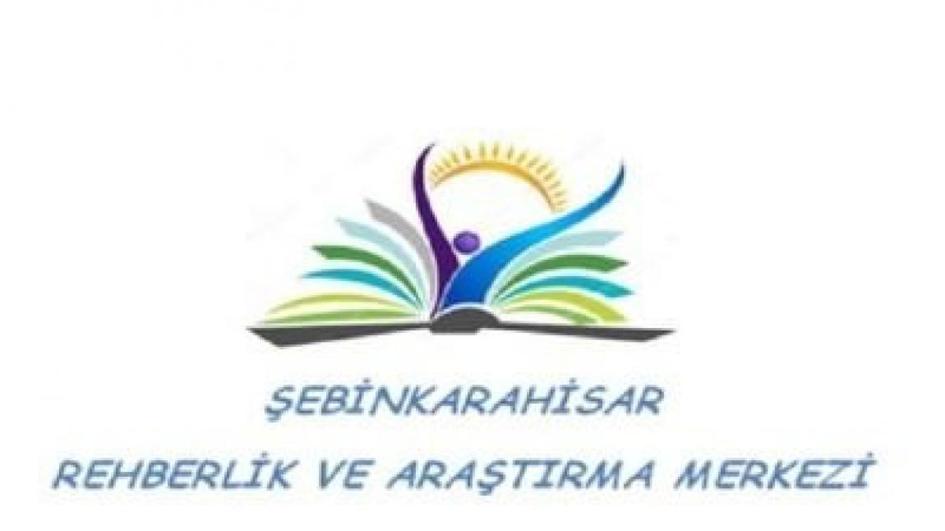 SPOR LİSELERİ
Spor alanında yapılan yetenek sınavlarında, öğrencilerin esneklik, dayanıklılık ve koordinasyon, çabukluk ve hız, kuvvet, ritim, sporculuk geçmişi, takımdaki başarıları gibi kriterlere bakılarak değerlendirme yapılmaktadır.


Eğitim süresi 4 yıl olup yatılı ve/veya gündüzlü olarak eğitim verilmektedir.

Spor liselerinden mezun olan öğrencilere 1. Kademe Antrenörlük (yardımcı antrenör) Belgesi verilecektir. 

Spor liselerinin başvurular haziran ayında yapılmaktadır.
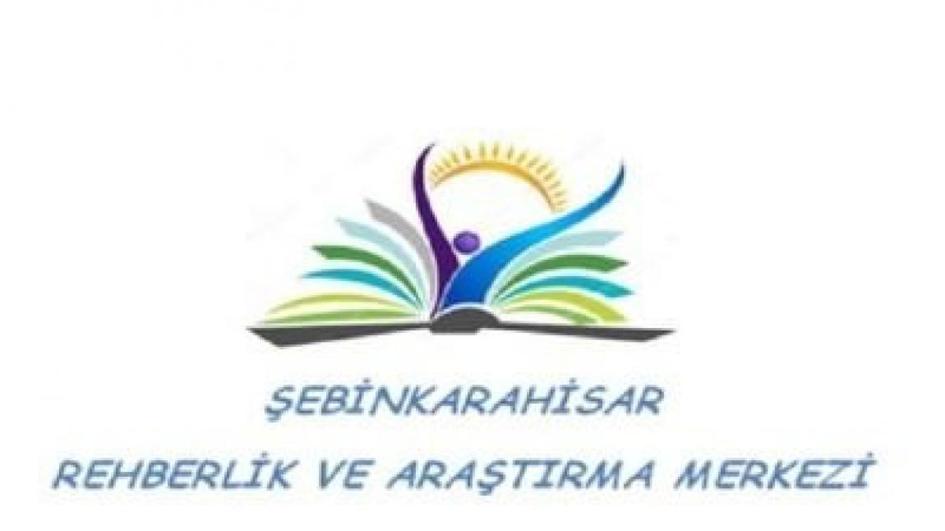 İZLEDİĞİNİZ İÇİN TEŞEKKÜRLER
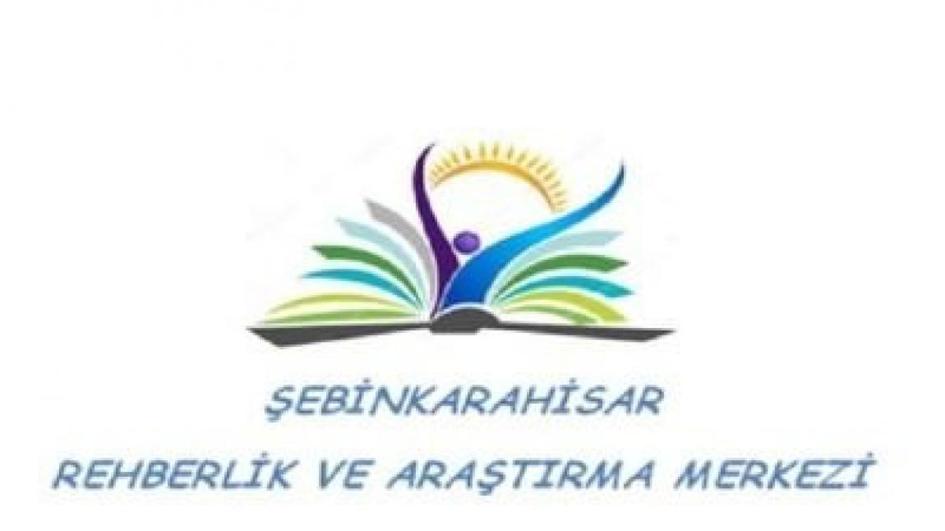